October 2014
Ethernet Next Generation Enterprise Access BASE-T PHY in support of 802.11ac – 802.3 CFI Summary
Date: 2014-10-31
Authors:
Slide 1
Yong Kim, Broadcom
October 2014
Abstract
This presentation is a short summary of IEEE 802.3 Call For Interest (CFI), to be presented on November 4th, 2014, 6:00 ~ 7:30 pm.

A successful outcome of this CFI will form a Study Group in 802.3 to explore new Ethernet speed(s) between 1 Gb/s and 10 Gb/s over 100 meters of installed base of Cat 5e or better, in support of data rates needed for Enterprise Access Points using 802.11ac, and other higher speed devices on the horizontal structured wiring.
Slide 2
Yong Kim, Broadcom
October 2014
CFI request for Next Generation Enterprise BASE-T Access
This is a call for interest to initiate a Study Group to explore the need for one or more new Ethernet speed(s) between 1 Gb/s and 10 Gb/s over balanced twisted pair cabling. We believe there is a market need, driven by IEEE Std 802.11ac wireless access points, to support higher than 1 Gb/s Ethernet rates at a 100m reach using the installed base of Cat 5e (or better) structured cabling. Higher performance end devices like desktop and laptop PCs, as well as other enterprise applications for Ethernet, will also benefit from the new data rates provided by this work.
Slide 3
Yong Kim, Broadcom
October 2014
802.3 CFI Agenda
Overview 			
Market Drivers
Technical Feasibility
Why Now?
Slide 4
Yong Kim, Broadcom
October 2014
Overview: Next Generation Enterprise BASE-T Access
Provide cost optimized connections in Enterprise Ethernet Access networks at rates between 1 Gb/s and 10 Gb/s using structured UTP wiring.
Provide new MAC rate(s) and PHY(s) that: 
Leverage 10GBASE-T PHY technology.
Optimize data rates on installed structured wiring.  i.e. 100 meters over Cat 5e (or better).
Provide a speed upgrade for Enterprise Access using the installed base of structured cabling.
1000BASE‐T has been massively successful.
End devices are increasing in number and capacity faster than cabling is being upgraded.
Many client devices (e.g. laptops, smartphones, tablets, etc.) are shifting to 802.11 for network access.
The bandwidth backhaul needs of 802.11ac Wave 2 Access Points (MU-MIMO) are a key driver.
Slide 5
Yong Kim, Broadcom
October 2014
Overview: Next Generation Enterprise BASE-T Access (cont.)
Support needs of 802.11ac  (aka Gigabit Wi-Fi)  APs
IEEE 802.11ac-2013 was approved December 13. Many products shipped pre-standard. Wi-Fi Alliance launched the “Wi-Fi CERTIFIED ac” program in June 13.
The first round of devices (aka “Wave 1”) with 80MHz channels/single-user MIMO (SU-MIMO)  is deploying today in enterprise markets.
The 2nd round (aka “Wave 2”) is in the pipe. It adds features like four spatial streams, 160 MHz channels and  multi-user MIMO (MU-MIMO)
The Ethernet bandwidth needs of 802.11ac Wave 2 APs approach 2Gb/s within 12 months, and 4Gb/s in 24-36 months
The rule of thumb is that the AP Ethernet speed should be at least 75% of maximum radio speed to avoid the Ethernet link being the system bottleneck.
Slide 6
Yong Kim, Broadcom
October 2014
Market Drivers
Slide 7
Yong Kim, Broadcom
October 2014
Enterprise Network Structure today
Enterprise campus networks are typically built using a three tier design shown at the right
This design (very different to DC spine/leaf) has proven stable and durable over a number of technology evolutions.
The links between the Enterprise Access switches and the APs are the key focus of this presentation
Enterprise
Core
Enterprise
Distribution
Enterprise
Access
APs and 
End Devices
AP
AP
AP
AP
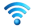 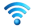 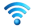 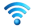 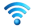 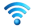 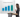 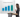 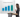 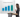 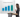 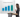 Slide 8
Yong Kim, Broadcom
[Speaker Notes: PJ 10/6/14 PM – rewords and moves.]
October 2014
Enterprise Access links today
Enterprise  access links (aka Horizontal Links ) are dominated by 1000BASE‐T over Cat 5e/Cat 6 
Source: Cable and Install Mag Feb14
Survey participants were asked to identify all major cable types in their Horizontal Links
The chart shows the proportions of cable types for BASE-T links
Enterprise Access port types are dominated by 1000BASE-T
Source Dell’Oro July 14
Slide 9
Yong Kim, Broadcom
[Speaker Notes: PJ 10/6/14 PM – rewords and moves.]
October 2014
802.3 Ethernet and 802.11 Wireless LAN
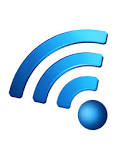 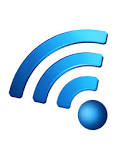 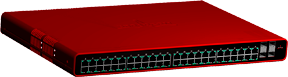 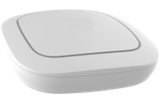 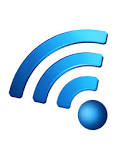 1000BASE-T
Power over Ethernet
Wireless Access Point
Mainly connects 802.11 to 802.3
Normally PoE powered
Footprint sensitive (e.g. power, cost, heat, etc.)
Increasing 802.11 radio capability (11ac Wave 1 to Wave 2 ) drives Ethernet backhaul traffic beyond 1 Gb/s.
Link Aggregation (Nx1000BASE-T) or 10GBASE-T only options today
Ethernet Access Switch
Dominated by 1000BASE‐T ports
Acts as Power over Ethernet Power Sourcing Equipment (PoE PSE), supports 15W, 30W, 4PPoE
Cabling
100m Cat 5e/6/6A installed base.
New installs moving to Cat 6A for 10+yr life.
Slide 10
Yong Kim, Broadcom
[Speaker Notes: PJ 10/14 – 
Clarify power provided from switch – add 802.3 standard refs.
Says that New Cabling 6A, 10years + expectancy]
October 2014
802.11ac Enterprise AP Radio Bandwidth Trends
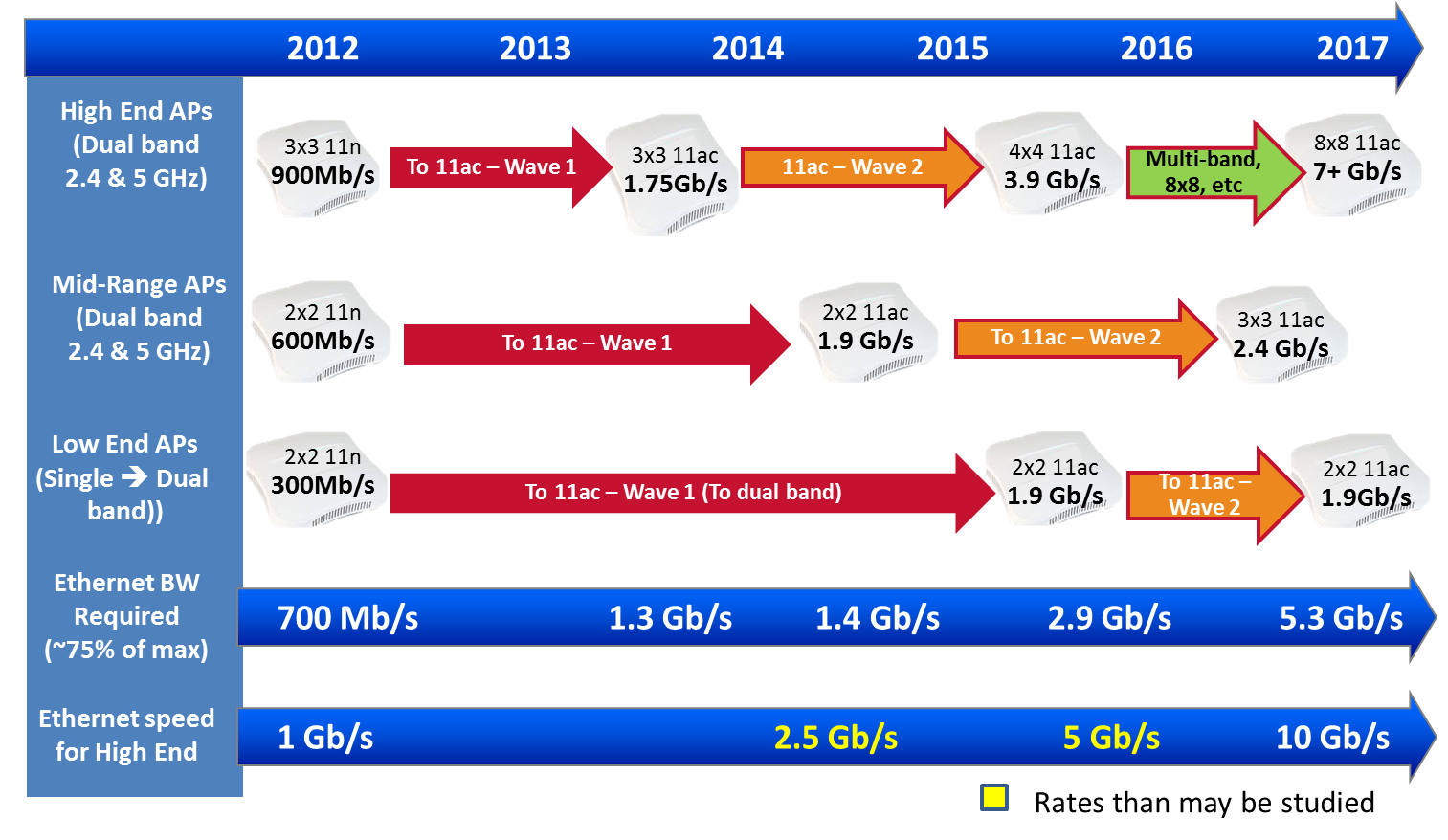 Slide 11
Yong Kim, Broadcom
[Speaker Notes: Removing AD

[YK] Speaker Notes:
The managed AP market is segmented into High-end high-performance, and Low-end hot-spot-oriented and some mid-range.
Here we are showing Ethernet edge switch port speeds, relative to AP bandwidth needs for the three segments.

802.11n is the LAST radio on 2.4 GHz band.  802.11ac does not work in 2.4 GHz band.
High-end and Mid-Range APs support simultaneous 2.4 GHz and 5 GHz bands, so 802.11ac transition assumes 802.11n support @ 2.4 GHz band and .11ac transition @ 5 GHz band.Low End typically does not.  Low-end supports legacy 2.4 GHz b/g/n uses. 
But with proliferation of 802.3ac wireless clients, low-end transitions to support dual band.


[YK] Background info:
802.11 n radio rates are multiples of 72.2 Mb/s (20 MHz) or 150 Mb/s (40 MHz) per [MIMO] antenna.
802.11ac radio rates are multiple of 867 Mb/s (80 MHz) per [MIMO] antenna.]
October 2014
Enterprise AP Radio Bandwidth
Period	Standard
	
1997-1998	802.11	
1999-2001 	802.11b
2002-2006 	802.11a/g
2007-2011 	802.11n
2013-2015 	802.11ac 
2015-2017 	802.11ac W2

Max
(Mb/s)
2
11
54
600
3470
6930
802.11 is clearly outgrowing 1000BASE-T as an Enterprise access media.
APs upgrade cycle is faster than switches or cabling (in the order of 3Y/7Y/15Y)
802.11ax High Efficiency WLAN (HEW) became a TG May14,  target date 1H/2019. 
Its PAR states “enable at least one mode of operation capable of supporting at least four times improvement in the average throughput per station.”
The rule of thumb is that the AP Ethernet bandwidth should be at least 75% of radio bandwidth to avoid the Ethernet link being the system bottleneck.
Slide 12
Yong Kim, Broadcom
[Speaker Notes: Would like predictions for next 5-10 years,   showing  APs will need rates above 5Gb/s . TEF FY13 discussed rates in panel, Bruce Kramer? PJ to get comment back from 802.11.



Refs
http://www.wi-fi.org/beacon/clint-w-brown/80211ac-wi-fi-next-generation-wireless-connectivity
http://www.cisco.com/c/en/us/products/collateral/wireless/aironet-3600-series/white_paper_c11-713103.html]
October 2014
Enterprise 802.11 Market Forecast
Enterprise 802.11ac AP adoption rate is growing faster than 802.11n did
21% in 5th quarter of shipments
802.11ac Wave 2 APs will offer significant performance improvements for campus deployments
BYOD devices (e.g., the latest smart phone, the newest tablet) are driving technology adoption in the enterprise
Within 5 years >95% of shipping 802.11 devices will support 802.11ac.
Lots of devices drives multi-user MIMO adoption
Source: Dell’Oro  June 2014
Slide 13
Yong Kim, Broadcom
[Speaker Notes: PJ: need to check numbers]
October 2014
Other Broad Market Uses
This work offers a speed upgrade over 1G Ethernet using existing installed structured wiring.
100BASE-TX to 1000BASE-T over existing cabling reduced the barrier to adoption.
We have a chance to do the same for the current 1000BASE-T user base.
Speed upgrades are often made when an existing link becomes congested.
Any application that requires more bandwidth than 1000BASE-T could use this work without expensive cable rip/replace. 
When does mass adoption of increased Ethernet link speeds happen?
When the marginal cost of deployment is small compared to the increase in bandwidth.
Slide 14
Yong Kim, Broadcom
[Speaker Notes: PJ 10/14/14 PM – rewords and moves.]
October 2014
Technical Feasibility
Slide 15
Yong Kim, Broadcom
October 2014
Wealth of Prior Experience
Industry already has experience in this space with MACs & PHYs at intermediate rates between 1G and 10G
The MAC is feasible in existing technology, and designs can leverage a Gigabit Ethernet  MAC and run it faster, or run a 10G Ethernet MAC slower.
The PCS is feasible in existing technology, a sensible PCS choice is: 
Re-use the 10GbE PCS, 64B/66B, but run slower.  
10GBASE-T proves much of the PHY functionality:
Significant base of knowledge of channel and component characteristics 
Can run on some Cat 5e at reduced distances.
Supports Cat 6 at 55m (and some to 100m), and Cat 6A to 100m
Supporting data rates between 1G and 10G are enabled with symbol rate trade offs  allowing longer reaches on Cat 5e/Cat 6
Energy efficient Ethernet approaches  are well known for 1G and 10G
Slide 16
Yong Kim, Broadcom
[Speaker Notes: PJ 10/6/14 PM – rewords and moves.]
October 2014
Between 1G and 10G, There’s Lots of Room for BASE-T PHYs
Cat 6A Spec
Cat 5e Spec
(100 MHz)
(250 MHz)
(500 MHz)
Cat 6 Spec
6.25
5 Gbps
(example)
2.5 Gbps
(example)
10G BASE-T
Encoding: bits/sec/Hz (per pair)
4
1000 BASE-T
62.5
200
400
100
Nyquist Frequency (MHz) for Ethernet Data Rates
Slide 17
Yong Kim, Broadcom
[Speaker Notes: PJ 10/27/14 PM – talking points from GZ
Ethernet twisted pair signalling “BASE-T’s” all use baseband signalling, beginning near DC – hence, their capacity is sensitive to the product of the highest frequency they use and the spectral efficiency they use it with – how many bits per second they pack into each Hz of bandwidth.
In 1999 when 1000BASE-T came out, it used a relatively simply coded system, and minimal transmit filtering to fit within the bandwidth to which Category 5/5e cabling is specified, 100 MHz
(build) – In 2006, 10GBASE-T used improved coding techniques and improvements in cabling technology to provide 10Gbps over category 6, 6a or better cabling, both using more bandwidth and packing more bits into each Hz of bandwidth. 10GBASE-T defined the characteristics of a link segment out to 500 MHz to support this.  In concert with the development of 10GBASE-T in IEEE 802.3, Cabling standards bodies developed specifications for Category 6a, also known as Class Ea, as well as technical standards bulletins relating to the use of Category 6 cabling beyond its specified frequency range of 250 MHz, and to maintain the required noise characteristics.
(build) – One way one might conceive a technically feasible solution for 2.5 Gbps over the existing installed cabling would be to more fully utilize the characterized bandwidth of Category 5e cabling, and use the entire defined 100 Mhz with the encoding approaches used in 10GBASE-T to get 6.25 bits/sec /Hz (per twisted pair), or 2.5 Gbps over 4 pair Category 5e Cabling.
(build) – Similarly, one might make a 5 Gbps transmission running over existing installed Category 6 cabling by utilizing 200 Mhz of the 250 Mhz defined bandwidth at the same spectral efficiency as 10GBASE-T.  As IEEE 802.3 did for 10GBASE-T on category 6 cabling, IEEE could define the link segment characteristics consistent with using Category 5e over the wider frequency band.
Thus, we can see a family of baseband transmission schemes are possible, not just 1Gbps on Category 5e using DC to 62.5 Mhz, and 10Gbps on Category 6, 6a and above from DC to 400 Mhz, but filling in the needs of the enterprise with potentially 2.5 Gbps from DC to 100 Mhz and 5 Gbps from DC to 200 MHz.

On the subject of alien crosstalk, If asked, but not during the main presentation – because the insertion loss of 100 meters of cabling at 100 or 200 Mhz is so much less than it is at 400 Mhz, the example systems described do not need the extreme noise / “alien crosstalk” performance specified for 10GBASE-T.  However, if needed, cabling standards bodies have already written standards bulletins on measuring and mitigating alien crosstalk noise.  A study group would likely investigate whether the levels likely to be required would need such work,  and make recommendations regarding applicable broad market potential and technical feasibility of such an approach.]
October 2014
Why Now?
Slide 18
Yong Kim, Broadcom
October 2014
Why Now?
The application is imminent!
Enterprise Access Points transitioning to 802.11ac ~2 Gb/s speed in the next 12 months, and near ~4Gb/s speed for high end Wave 2 APs.
Cost and power sensitive for nearer-term deployment 
Industry has recognized the need & possible solutions 
Switching & PHY silicon under development 
The market needs an interoperable, open standard to avoid fragmentation and poor user experience.
Launch of Consortiums targeting this market highlights the need.
The Ethernet Ecosystem has been very successful 
Open and common specifications 
Ensured Interoperability 
Security of development investment
Slide 19
Yong Kim, Broadcom
[Speaker Notes: PJ: wordsmithing, “2.5GbE Consortium” is not the only game in town, more than one solution.]
October 2014
IEEE 802.3 CFI announcement and its material is available here:
	http://ieee802.org/3/cfi/request_1114_1.html

And this presentation is a shorter summary of that material.
Q&A
Slide 20
Yong Kim, Broadcom